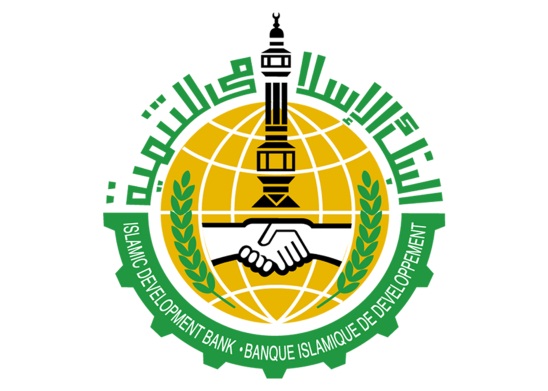 IDB Member Countries
Affordable Housing and Housing Finance –Issues and solutions
By: Zaigham M. Rizvi
Presentation made at IDB Workshop - Jeddah Saudi Arabia
September 15, 2012
Housing is a ‘Numbers’ game –The Muslim World is no exception!
The Muslim world represents 1 of 4 humans on the planet
Nearly the same share in number of countries
Represents 1 of 2 poor on the planet
An acute challenge of widening demand/supply gap and rising housing backlog
Most of the housing backlog and short supply is in low-income segment of the population
Population growth and urbanization are further compounding the existing huge backlog
Rising costs (land, construction, construction materials) are making housing unaffordable for the poor
2
Presentation on Housing and Housing Finance by Zaigham Rizvi
Housing Supply Challenge –Figures speak for themselves
IDB study suggests housing needs of the Muslim World at 8 mn units, nearly all in Low-Income Segment
The estimate needs further analysis and breakdown
MENA 3.2 mn; 
Asia 2.7 mn; and
Africa/others 2.3 mn.
Urban population likely to rise from 1/4th to 1/3rd of total
Rapid Urbanization a major issue in low income housing
Need for new housing of 8 mn due to population growth is based on 5-5.5/HH and population growth at 2.5%
Urbanization and population growth further increases the year-on-year housing needs in major metropolitans
Supply is 30-40% on new demand for housing
3
Presentation on Housing and Housing Finance by Zaigham Rizvi
Housing Finance Challenges
As most of housing shortage is in low income segment, poor need empowerment through housing finance
Institutional Housing Finance is either non-existent or in infancy stages in most of the Muslim World (Afghanistan and some African Countries)
Slightly advanced in some others (Malaysia, Turkey, Egypt, Morocco, Indonesia, Pakistan and Saudi Arabia)
Regulatory Framework is also quite similar
Additional challenges include:
Role and responsibilities of Specialized Housing Finance Institutions (HFIs) and Commercial Banks (CBs)
Long Term Liquidity Facility Institutions and Instruments
4
Presentation on Housing and Housing Finance by Zaigham Rizvi
An Asian Snapshot
Asia-Pacific represents: 
1/4th of the Worlds population, and
Nearly ½ of the Worlds Poor
Housing is an essential part of political sloganizm
“Housing for all”; 
“Slum Free Cities”
“Maang Raha hai har Insaan-Roti, Kapra, aur Makan” (Every human demands food, clothing and shelter); etc.
In some countries there is SOME delivery but in most there is NONE
Each country in the region has its own geo-socio- economic parameters and all face a common issue of “shelter less poor” 
Regional successful models would be need for sharing experience and knowledge
5
Presentation on Housing and Housing Finance by Zaigham Rizvi
Regulatory Regimes –Much more needs to be done
Central Banks as regulators with limited focus on housing
Need to strengthen regulatory regimes with development and implementation of: 
Prudential Regulations; 
Mortgage Guidelines; 
Developer Finance Framework etc.
Mortgage Law/Foreclosure Law with a focus on Sharia-Compatible Housing Finance
Housing Finance Regulatory Framework for developers and construction industry with a focus on Low-Cost Housing
Fiscal Regimes with a focus on Low Income Housing (“LIH”)
Country specific definition of Affordability in term of Cost of house and area
6
Presentation on Housing and Housing Finance by Zaigham Rizvi
Sharia-Compatible Housing Finance
An issue of faith e.g. Afghanistan with nearly 100% Muslim Population
Also an issue of Financial Inclusion. Even if conventional finance is available, Faith-Based clients do not availit
Standardization and Diversification of RE/Housing Products on Asset Side and Liability Side 
Islamic REITS and MBS Products
Role of Islamic Banks and Islamic Windows of Conventional Banks
Need for Research and Development Center
7
Presentation on Housing and Housing Finance by Zaigham Rizvi
Housing Information System –Housing Observatory
No Muslim country has any Housing Observatory or Housing Information System-HIS (exception Egypt) 
To address the challenge of Pro-Poor LIH detailed data on Income Segments, Affordability in terms of Finance and Supply are needed
Central Banks need to play a pro-active role in compilation of Data on Housing Finance, Income and Affordability
Such data should cover Geographical and Income segments
Developers and Governments ( e.g. Housing Ministry) need to compile data on Housing Supply 
An increased role of Developers Associations, Mortgage bankers Associations, and bodies of other Stakeholders
8
Presentation on Housing and Housing Finance by Zaigham Rizvi
The Asian Scenario
Housing Challenges in Asia-Pacific region
Region represents more than 1/4th of Worlds population and ½ of the poor on the planet
Including China, Asia-Pacific represents ½ of the Worlds population
Region still among the lowest in terms of Mortgage Finance
Average Mortgage Debt to GDP Ratio 3.3
Region is faced with massive housing shortage 
India alone faces an Urban Housing shortage of 27 mn
Nearly entire urban shortage is in Low-Income Category
Persons per Room Density: 
India/Pakistan is 3.5;
EU is 1.1; and 
USA is 0.5
10
Presentation on Housing and Housing Finance by Zaigham Rizvi
Population explosion in Asian Cities
In 1950, about 232 mn people lived in urban areas representing 17% of Asia’s total population. Today it is more than 1/3rd and by 2025 nearly ½ of Asian Population will be Urban
By 2030, 1 of every 2 urban residents in the world will reside in Asia
In India,  as per census 2001, total housing stock was 249 mn units of which 29% (72 million) were in urban areas. India today faces an Urban housing shortage of 25 mn units (Pakistan around 3 mn)    
Nearly entire Urban Housing Shortage is in Economically Weaker Sections of society
India, Thailand, Indonesia, Malaysia and more from the region have unique success stories in different areas 
Regional countries could benefit from knowledge and experience sharing
11
Presentation on Housing and Housing Finance by Zaigham Rizvi
Slums Prevalence in Asia
Afghanistan: 80% of Kabul’s population (2.44 mn) live in slums or damaged/destroyed housing
Bangladesh: 2,100 slums.  In Dhaka, 2 mn people live either in slums or are without any proper shelter 
India: 52,000 slums providing housing to 8 mn people (about 14% of the total urban population)
Pakistan: Karachi alone has between 600-800 slums sheltering 7.6 mn people (1 million households) out of the total city’s population of 15.1 mn people
Sri Lanka: A considerable share of the population of Sri Lanka lives in plantations, slums or  shanties
Mongolia: 51% of the population residing in temporary ‘ger’ dwellings
Indonesia: 17.2 mn families live in approximately 10,000 slum areas
12
Presentation on Housing and Housing Finance by Zaigham Rizvi
Where the Urban Poor Live
Slums known through various names across the region:  Shanty Towns, Jhopar Patti, Jhuggi, Basti, Katchi Abadi, Squatter Settlements, legal/illegal habitat, etc
Hidden behind higher persons per room density 
Most, if not all, shelter in slums
In some cases homeless poor live on footpaths, and even in abandoned sewerage pipes
Nearly 50% of major metropolitans in the regions are slums
A two pronged approach is required:
Slums improvement programs; and
Slums rehabilitation programs
13
Presentation on Housing and Housing Finance by Zaigham Rizvi
Urban Realities – A glimpse into reality
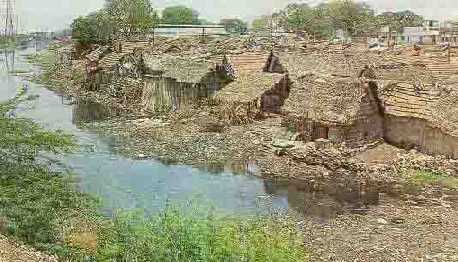 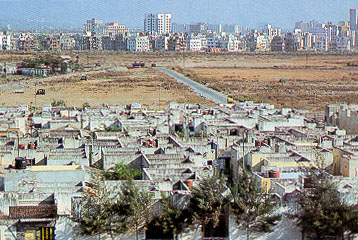 14
Presentation on Housing and Housing Finance by Zaigham Rizvi
Role of the Developer Industry and the Construction Industry
Major players in the Construction sectors
Developers/contractors;
Designers;
Construction material Industry (CMI);
Labor/employment;
Financial Institutions/Banks;
Capital Market (REITs, MBS, Sukuk etc.);
Regulatory agencies/Fiscal Authorities;
Trade Associations; and above all
the Federal and Provincial Governments
16
Presentation on Housing and Housing Finance by Zaigham Rizvi
Construction sectors covers the following
Real Estate
Residential real estate (retail & wholesale)
Commercial real estate (office, markets etc)
Industrial
Infrastructure
17
Presentation on Housing and Housing Finance by Zaigham Rizvi
Contribution to Construction Material Industries (CMIs)
In the developed world, the real estate sector contributes to the growth and development of 71 CMIs
Contribution to GDP is 7-10%.
In the developing world, its contribution  spreads over about 42 CMIs
Contribution to GDP is 3-6%.
The main industries are steel, cement, wood, electrical, and ceramics
18
Presentation on Housing and Housing Finance by Zaigham Rizvi
Construction industry and challenges of low cost housing
India faces an urban housing shortage of 27 mn units - nearly all in low income category
Pakistan faces an urban housing shortage of 3-4 million units - again nearly all in low income category
In Afghanistan, nearly 90% of population is a candidate for housing micro finance
Low income housing: 
Is a challenge to the developer industry; and 
Needs to be addressed in a professional and commercially sustainable manner
19
Presentation on Housing and Housing Finance by Zaigham Rizvi
Urbanization Challenges
Urbanization Explosion
World population expected to reach between 7.9 to 10.9 billion by 2050
By 2030, nearly 60% of the worlds population will be urban, and nearly ½ will comprise of urban poor living in poor habitat and in slums
Urban growth rates highest in the developing world, absorbing an average of 5 mn new urban residents/month 
Responsible for 95% of world’s urban population growth
Factors contributing to urban migration are: greater economic growth, rising income levels, employment opportunities in the cities, occupational shift from agriculture to manufacturing and services, and changing attitudes towards consumption and life style
Changing family culture and shrinking household size.
Slum population in India has increased from 26 mn units in 1981 to 61.8 mn units in 2001
21
Presentation on Housing and Housing Finance by Zaigham Rizvi
Housing Micro-Finance (“HMF”)
Nearly 1/5th of population in the Muslim World is a candidate for HMF
At this income segment people are more concerned on Faith-Based Finance
Issues with HMF:
Product Design;
Outreach;
MF Housing Microfinance Regulations;
Income Assessment;
Appraisal, Surveillance; 
Delivery; and 
Recovery
Facilitate and management of Default
22
Presentation on Housing and Housing Finance by Zaigham Rizvi
HMF Institutional Framework
Social Housing Finance Institutions (HMFIs)
Social Housing Finance Institutions with a focus on slums improvement, Incremental Housing etc
Sponsor a Shelter Programs: as delivery channels for Charity, Zakat.
Specific Regulatory Regimes for HMF, both for financiers and developers
Specific Fiscal Regimes on Smart Subsidies and Cross Subsidies
Need to define HMF for regulatory and fiscal support
23
Presentation on Housing and Housing Finance by Zaigham Rizvi
Institutional Framework for  Housing at Government Level
Define roles at Federal and Provincial Level 
Integrate Housing and Urban Planning
Housing Policies
Land Banking and Role of the Government
Smart Subsidies and Cross Subsidies
Wisdom Sharing with all Stakeholders
24
Presentation on Housing and Housing Finance by Zaigham Rizvi
Just Two Examples
Pakistan: Some statistics
Population:
160-170 million
2/3rd Rural, 1/3rd Urban
Major metropolitans:
Karachi, Lahore, Rawalpindi/Islamabad, Peshawar, Hyderabad and Faisalabad facing high rate of urbanization
Karachi: Population 16-17 mn and growing @ of 7 to 8%
Nearly half of Karachi’s population is in squatter settlements (600-800 squatter settlements)
Karachi only needs 100,000 new housing units per year to meet natural growth, cover backlog and urbanization pressure
26
Presentation on Housing and Housing Finance by Zaigham Rizvi
Housing Continuum in Pakistan
Housing Finance Player
Market Segment
Income Distribution in %
Rs1 Lac& above.
High - High
1 %
Commercial
Banks
Rs 5.0 & above
0.075
Rs 2.5 to Rs 5.0
High End
4 %
0.300
Rs.100,000
Market
Housing
Rs.25,001 to
Rs.50,000
HBFC
(SMH)
Upper Middle
15 %
1.125
Rs 1.25  ~ 2.50
Lower Middle
Rs.10,001 to
Rs.25,000
Rs 0.5 ~ 1.25
20 %
1.500
HBFC &Social
Housing
Bank
Rs.4,001 to
Rs.10,000
Rs 0.20~Rs.0.50
Small
40 %
3.000
Social
Housing
Micro
20 %
1.500
Upto Rs.4,000
Rs 0.20
Housing Shortage *(millions)
Housing Market
Mortgage Affordability(Rupees in millions)
Per Capita Income:  	Rs.5,000 per month
 Minimum Wage Rate	Rs.4,000 per month
* Total existing backlog is estimated at 7.5 mn units. The shortage in various income segments is assumed in the same proportion as per income distribution pattern. However, actual shortage is much higher in low income segments as opposed to higher income segments.
27
Presentation on Housing and Housing Finance by Zaigham Rizvi
Afghanistan
Afghanistan has a population of nearly 27 mn people
Most of its population is a candidate for HMF
Three to four decades of war has partially or totally destroyed institutional infrastructure in many cities
Land records have been either destroyed or manipulated 
In Kabul Land Records are now being recreated and computerized under LIETRA Project
Only Specialized HFI which existed in the past has been closed down for various reasons
In Kabul only, an estimated $ 2.5 Bn are needed to repair and rehabilitate damaged/destroyed housing (World
Central Bank of Afghanistan (DAB) is actively working on different initiatives on housing and seeks TA and Funding Support
28
Presentation on Housing and Housing Finance by Zaigham Rizvi
A few recommendations
Develop country specific Housing Observatory and HISs
Standardize and simplify Sharia-Compatible Housing Finance Products
Regulatory Regimes and Regulations
Proactive role of National and Provincial governments in Housing, supported by proper institutional framework
Capacity Building
Creation of an Affordable Housing Fund
Channeling Loans through Community Savings Groups
Strengthening of Laws related to Recovery of Loans
Need for Exclusive and Intermediate Institutions
Need for continuous Dialogue and Dissemination
29
Presentation on Housing and Housing Finance by Zaigham Rizvi
A few recommendations (cont.)
Risk Mitigants:
Credit  Guarantee Programs, Mortgage Insurance
Title Insurance
Credit Bureaus
Alternative Forms of Collaterals
Mortgage Counseling and Consumer Education
Technical Assistance for Low cost  construction Technologies and, Construction Materials
30
Presentation on Housing and Housing Finance by Zaigham Rizvi
A need to share common wisdom and experience
Issues are common, answers are different and not shared
Experiences are varied but rarely documented
Essential to promote Networking and Joint Ventures
An immediate need to share:
Low Cost Construction Technologies 
Low Cost Construction Material
Builders with technical and financial muscle 
Long Term Funding, issues and answers
Product innovation and experiences
Policy Initiatives and Programs in different countries
Provision of Affordable Serviced Land, and Land Banking
Housing Micro-Finance Institutions
Use and Abuse of Subsidies (Smart Subsidies vs. Charities)
31
Presentation on Housing and Housing Finance by Zaigham Rizvi
Issues we know – Answers we need
Generally Political Sloganizm
“Housing for all”,
“Slums Free Cities”,
“Maang Raha hai har Insaan-Roti, Kapra, aur Makan”, and so on……
In some countries delivery is SOME, and in most it is NONE
Each country facing a common issue of “shelter less poor” with an ever increasing backlog
Regional successful models are to be shared and INDIGENIZED 
Islamic Development Bank to play a pivotal Role
32
Presentation on Housing and Housing Finance by Zaigham Rizvi
Potential Roles for IDBSet up an exclusive function for Housing
World Bank, ADB have now well equipped functions on Housing and Housing Finance, liked to Urban Development
Technical Assistance on housing to member countries
Funding Support and LT Credit
Non-Funded Credit Enhancement Support
Promote country specific and region financing instruments like Securitization (MBS), i-REITS etc
Help establish LT Liquidity Facility Institutions
Research, Development, Knowledge Sharing Platform at IDB
Housing Data/Info Centre for the Muslim World (like HOFINET
Fund Projects to convert Raw Land to Serviced Land
Computerization of Land Records and Mortgage Registry
33
Presentation on Housing and Housing Finance by Zaigham Rizvi
Thank you
Mr. Zaigham Mahmood Rizvi
zaigham2r@yahoo.com
Expert Consultant Housing:  The World Bank
Adviser Housing: State Bank of Pakistan
Secretary General: Asia-Pacific Union for Housing Finance-APUHF      www.apuhf.info
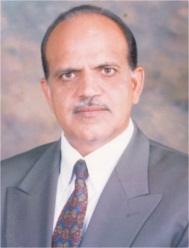 Notice:
This document has been prepared by Mr. Zaigham Mahmood Rizvi for the sole purpose of providing a presentation document to the Islamic Development Bank for the Workshop to be held on September 15, 2012. The information contained in this document has been compiled by Mr. Rizvi and includes material obtained by him. This document also contains confidential material proprietary to Mr. Zaigham Mahmood Rizvi and can not be distributed without his explicit permission.
34